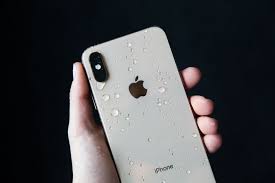 راهنمای تنظیم ایمیل روی گوشی آیفون
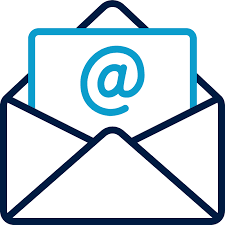 1) قبل از شروع موارد زیر را چک نمایید
1) آدرس ایمیل
2) نام کاربری (Username)
3) کلمه عبور(Password)
4) اتصال اینترنت
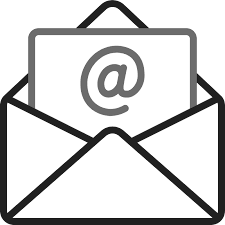 مدیریت فناوری اطلاعات دانشگاه بوعلی سینا
2) Settings را انتخاب نمایید
مدیریت فناوری اطلاعات دانشگاه بوعلی سینا
3)Accounts & Passwords را انتخاب نمایید
مدیریت فناوری اطلاعات دانشگاه بوعلی سینا
4) Add Account را انتخاب نمایید
مدیریت فناوری اطلاعات دانشگاه بوعلی سینا
5) Other را انتخاب نمایید
مدیریت فناوری اطلاعات دانشگاه بوعلی سینا
6) Add Mail Account را انتخاب نمایید
مدیریت فناوری اطلاعات دانشگاه بوعلی سینا
7) اطلاعات مورد نیاز را وارد نموده و سپس NEXT رانتخاب نمایید
مدیریت فناوری اطلاعات دانشگاه بوعلی سینا
8) بخش INCOMING SERVER تکمیل نمایید
مدیریت فناوری اطلاعات دانشگاه بوعلی سینا
9) بخش OUTGOING SERVER را تکمیل و سپس  Save رانتخاب نمایید
مدیریت فناوری اطلاعات دانشگاه بوعلی سینا
10) اکانت شما آماده استفاده می باشد
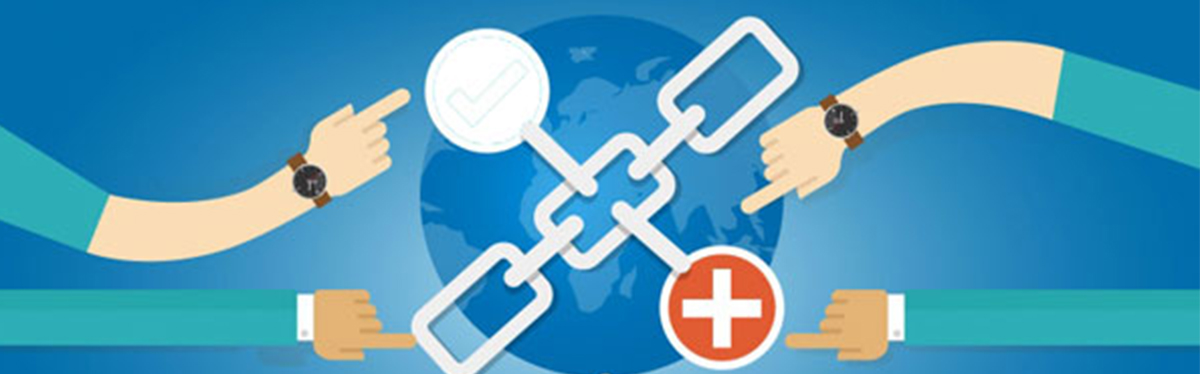 لینکهای مفید
1- آدرس سایت مدیریت فاوا 
http://ict.basu.ac.ir/
2- آدرس ایمیل پشتیبانی مدیریت فاوا 
support@basu.ac.ir
3- آدرس مطالب آموزشی و فایل های پاورپوینت کارگاه آموزشی ایمیل  http://ict.basu.ac.ir/edu.aspx
4- آدرس سایت آپارات دانشگاه بوعلی سینا
https://www.aparat.com/basu_ir
مدیریت فناوری اطلاعات دانشگاه بوعلی سینا